Федеральное государственное бюджетное образовательное учреждение высшего образования "Красноярский государственный медицинский университет имени профессора В.Ф. Войно-Ясенецкого" Министерства здравоохранения Российской Федерации
РАБОТА С ВОЗРАЖЕНИЯМИ В АПТЕКЕ
Выполнил: Скрипальщикова Алиса Вячеславовна
Студент группы 204
Руководитель: Тюльпанова Марина Викторовна
Возражения и сомнения — это нормальная реакция человека. Зная, чем именно недоволен покупатель, вы сможете это устранить и сделать раздосадованного посетителя своим постоянным клиентом. Это выгодно, ведь при правильной работе с возражением клиент остается покупателем вашей аптеки, а вы не потеряете деньги и даже приумножите.
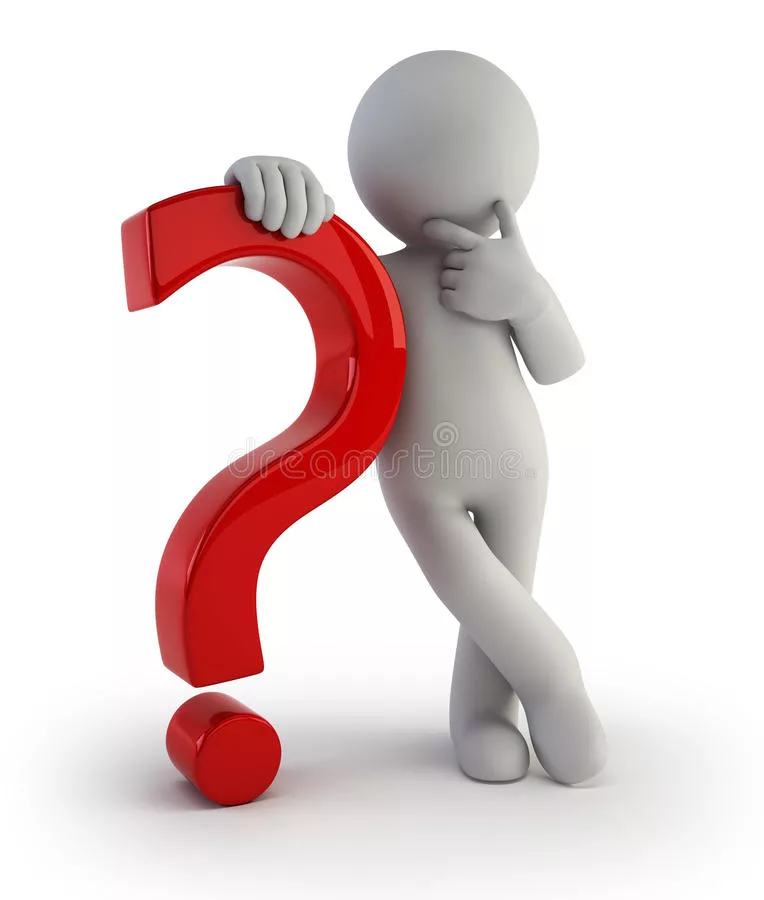 Виды возражении
Дорого;
Дешево;
Препарат не помагает;
Качество препарата, подделки;
Квалификация фармацевта;
Производитель;
Срок годности;
При отпуске препарата;
И др.
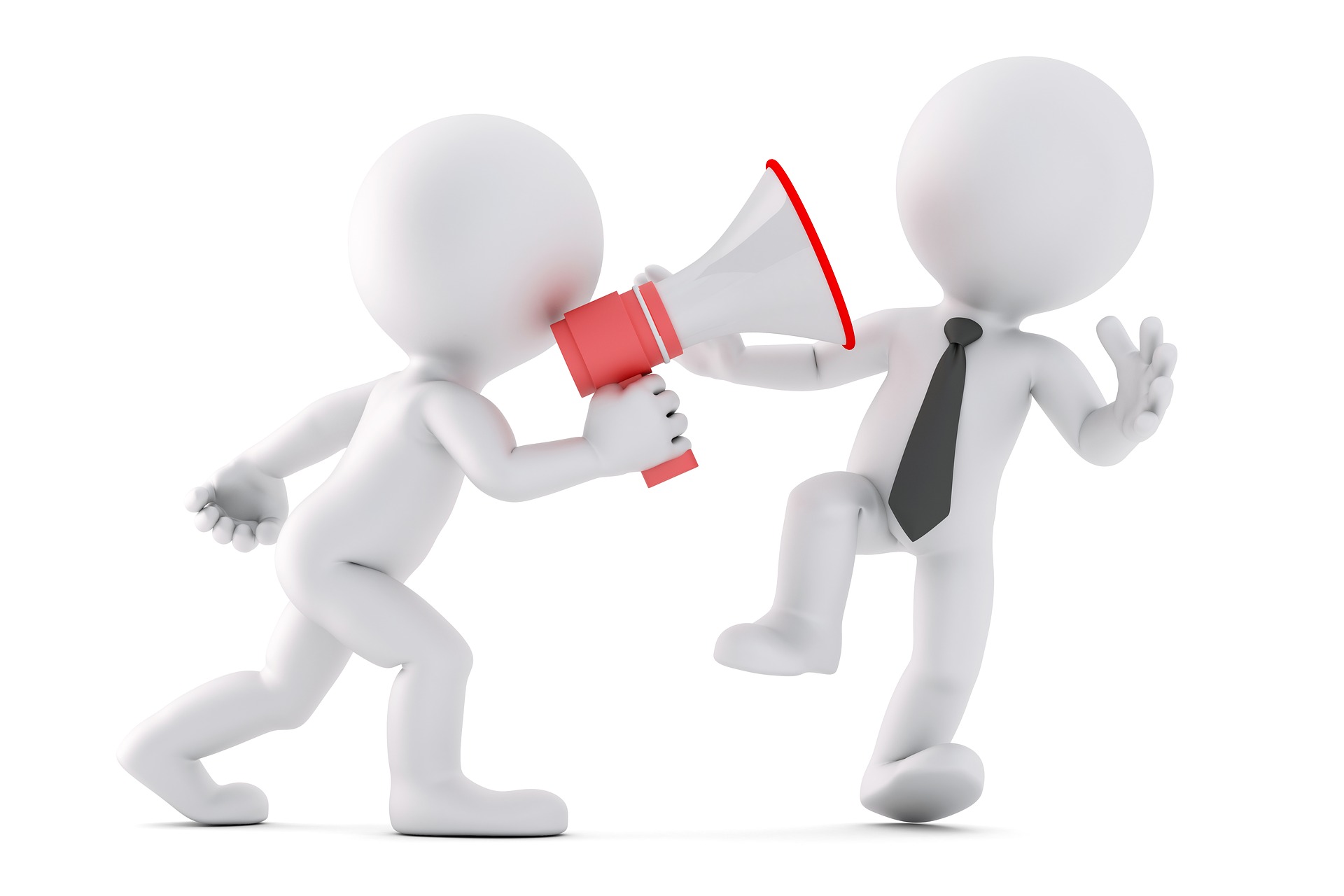 Этапы работы с возражениями
Выслушать или уточнить;
Принятия возражения;
Аргументация;
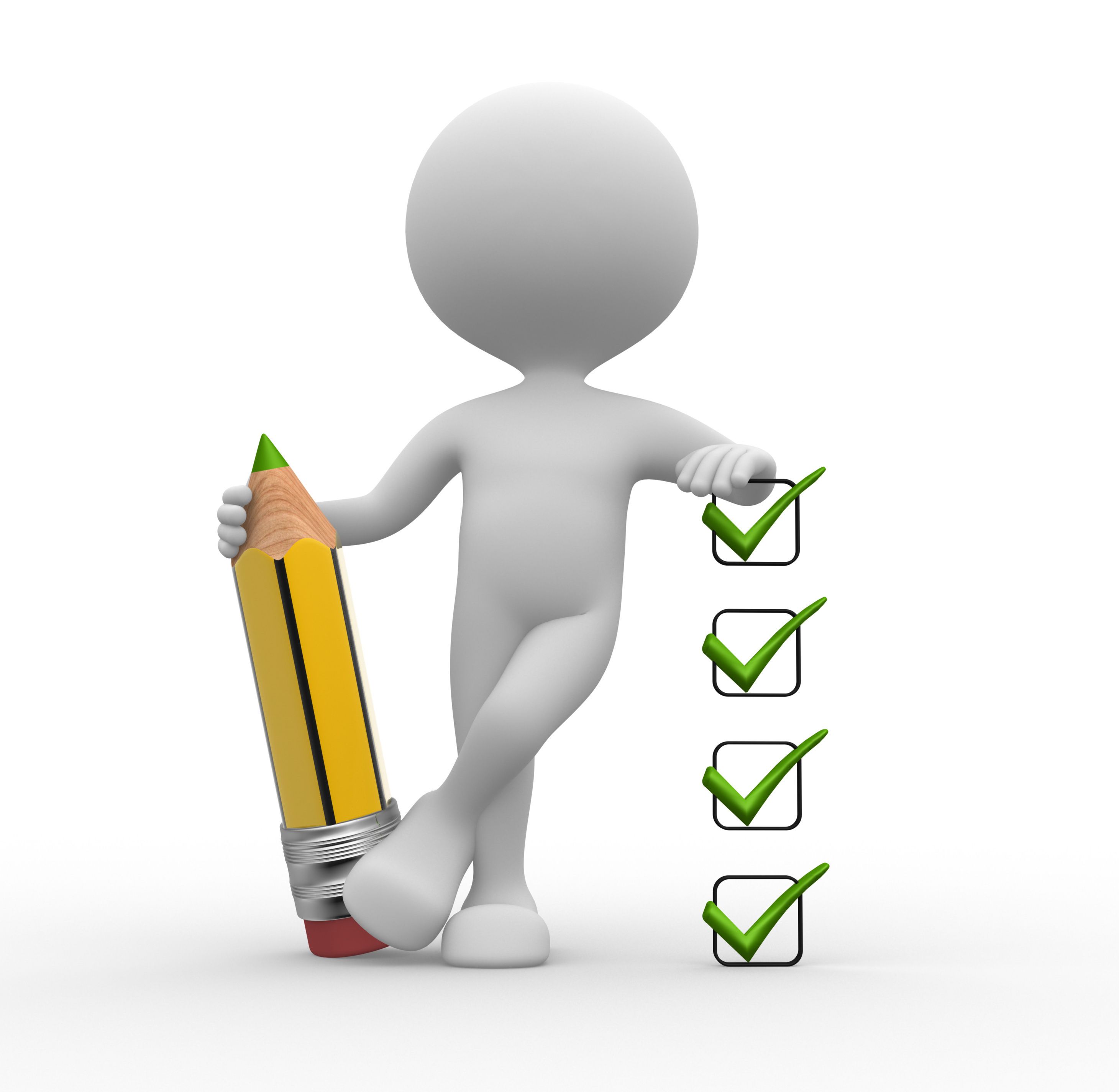 Выслушать или уточнить
Сначала нужно уточнить, что именно стоит за возражением и что действительно важно для посетителя. Уточните это с помощью открытых и закрытых вопросов. Например, в ответ на возражение «Я купил у вас препарат N, он не помогает…» можно спросить
Вы покупали препарат для себя?
Какого эффекта вы ожидали от применения препарата?
Как именно вы принимали препарат?
Сколько времени вы принимаете этот препарат?
«Сколько же вопросов задавать клиенту?»  -  спросите вы. Ограничений нет, всё зависит от сути возражения и личности покупателя. Иногда ситуацию можно исправить всего одним вопросом, ведь часто покупатели приписывают препаратам несуществующие действия и ждут волшебного результата.
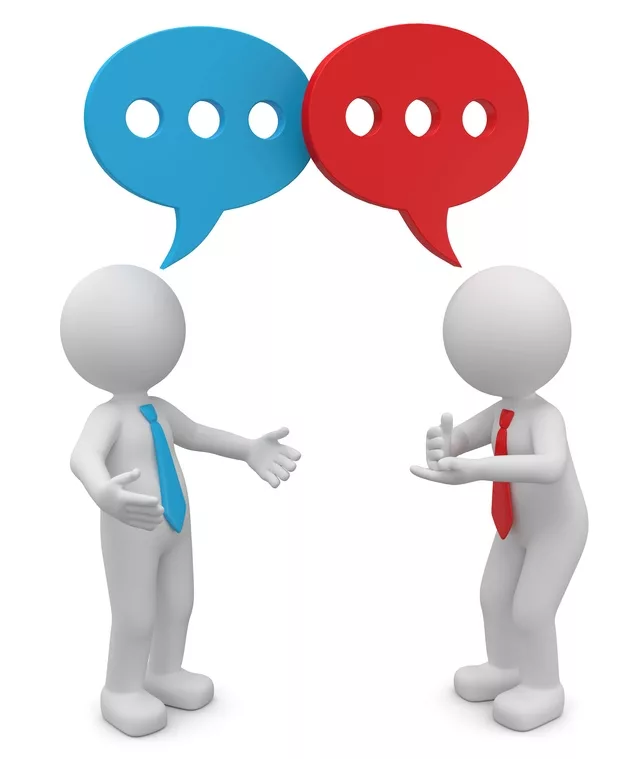 Ответ или принятие
Соглашайтесь только с теми возражениями, с которыми можно согласиться, и никогда не соглашайтесь с возражением полностью, это ошибка. Такая техника ответа на возражение еще называется техникой условного согласия.
Вот пример неудачного ответа:
Возражение клиента: «У вас в аптеке очень дорогие лекарства».
1‑й шаг — пропущен уточняющий вопрос.
2‑й шаг — ответ фармацевта: «Да, я с вами согласен» (прямое согласие с возражением).
Добавить нечего, клиент уходит в другую аптеку. Вы его потеряли.
А вот удачный вариант:
Возражение клиента: «У вас в аптеке очень дорогие лекарства».
1‑й шаг — «Дорогие по сравнению с чем?».
2‑й шаг — «Да, было бы здорово, если бы цены вообще не менялись и оставались всегда доступными…».
Это частичное согласие, вы согласились с тем, с чем могли согласиться.
Используя условное согласие, вы принимаете возражение. Покупатель видит, что вы понимаете его проблемы, что вы на его стороне, и расслабляется. Конфликт наполовину исчерпан. Что же дальше? А дальше вам нужно убедительно аргументировать свою точку зрения по поводу сложившейся ситуации
Аргументация возражения
Это очень просто. Если вы внимательно выслушали возражение клиента, вам будет что ему ответить, причем зачастую его же словами. Аргументация при работе с возражением, как и любая презентация товара, строится по принципу:
характеристика -> преимущество -> выгода
Пример 1:
Клиент: «Как ни приду, у вас всегда очередь».
1‑й шаг — «А вы всегда приходите в это время?»
2‑й шаг — «Да, я тоже была бы рада, если б очередей не было…»
3‑й шаг — «…и вместе с тем, могу вам посоветовать время, когда очередей не бывает (это характеристика). Хотите? С 9:00 до 15:00 и с 20:00 до 22:00 (этопреимущество, на выбор дано несколько вариантов времени). Если вам удобно, приходите именно в эти промежутки времени, и мы обслужим вас очень быстро» (это выгода для клиента, он получит то, что хотел, — быстрое обслуживание)
Пример 2:
Клиент: «Как ни приду, у вас всегда очередь».
1 шаг — «А в какое время вы обычно к нам заходите?»
2 шаг — «Действительно, у нас бывают очереди…»
3 шаг — «…это связано с тем, что в нашей аптеке самые доступные цены (преимущество), поэтому многие покупатели идут именно к нам. Если вы не любите стоять в очереди, можете занять ее и присесть на лавочку в аптеке» (выгода).
Обратите внимание, что в первом примере использовано условное согласие с возражением клиента, а во втором — прямое согласие, так как в нем кроется преимущество аптеки — низкие цены.
Никогда не используйте при работе с возражением технику «Да…, но…».
Например, «Да, этот препарат не поможет вам при мигрени, но мы не сможем принять его обратно…».Этот способ аргументации весьма популярен, но малоэффективен.
Союз «но» вносит в высказывание противоречие и сводит на нет убедительность всего сказанного до него.
У клиента это вызывает неприятие и раздражение.
Именно поэтому для работы с любым возражением в аптеке лучше использовать четыре шага работы с возражениями
Пример
«Витамины, которые вы мне продали, не помогают»
1‑й шаг — Уточнение
Фармацевт: «Подскажите, а какого эффекта вы ожидали от приема витаминов?»
Покупатель: «Я бы хотела, чтобы моя кожа помолодела, а ногти стали крепче».
2‑й шаг — Условное согласие (согласиться с тем, с чем можно)
Фармацевт: «Действительно, для любой женщины красота всегда на первом месте».
3‑й шаг — Аргументация
Фармацевт: «При этом улучшение качества кожи и укрепление ногтей происходит постепенно, клетки вашего организма должны обновиться, а это занимает от 30 до 90 дней. Именно поэтому я порекомендовала вам витамины № 100, чтобы вам хватило на полный курс применения. Поэтому эффекта ждите через 2,5 месяца».
Фармацевт: «Теперь вы понимаете, почему эффект еще не заметен?»
Покупатель: «Да, спасибо вам».
Приведенная техника ответа на возражения, является самой простой и самой эффективной в любом сегменте продаж, особенно в аптеке. Используйте ее в своей работе и становитесь эффективнее. Пусть работа приносит вам радость и хорошую выручку.
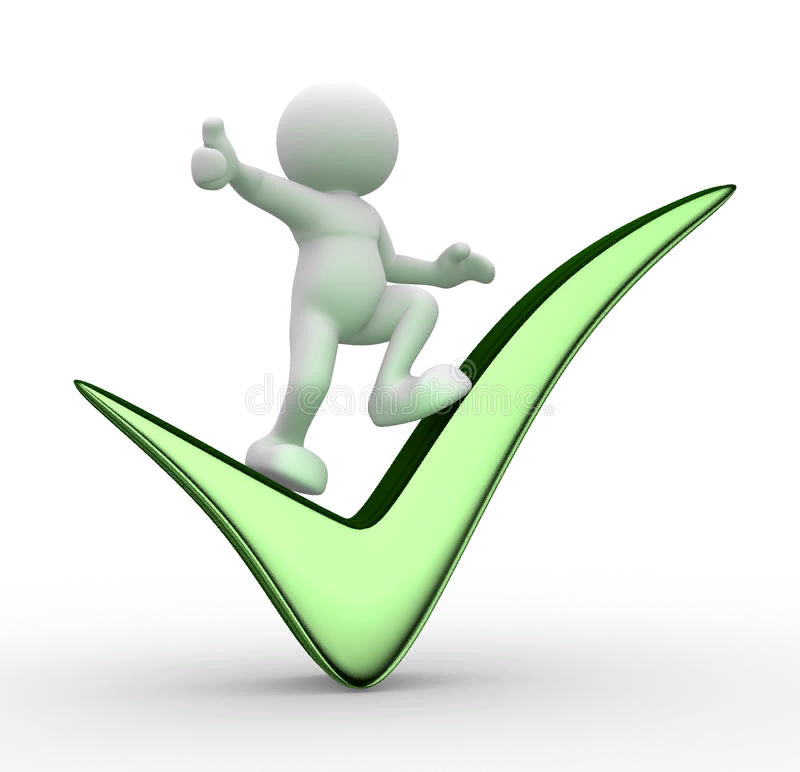 Спасибо за внимание!!!